The price of milk in high-income countries:Is it time for women living with HIV to be involved in decision making about breastfeeding?
Lealah Pollock, MD MS
@LealahP
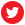 Share your thoughts on this presentation with #IAS2019
Disclosures
None
Outline
Risks of breastfeeding
Benefits of breastfeeding
Arguments in favor of offering breastfeeding as an informed-choice alternative to formula
Arguments against offering breastfeeding as an informed-choice alternative to formula
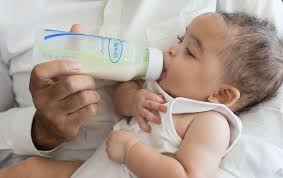 Before we begin…
A story
Background
WHO recommends exclusive breastfeeding for 6 months and continuing breastfeeding up to 12 months or 24 months while being fully supported for ART adherence.
BHIVA, DHHS, and EACS all have some version of: “Women living with HIV shouldn’t breastfeed, but, if they insist, providers should support them.”
The balance of the risks and benefits of breastfeeding differs by availability of clean water and prevalence of diarrheal illness and malnutrition
Babies born to women living with HIV in high resource settings
Risks of breastfeeding
HIV Transmission: U≠U?
WHO 2016 systematic review:
Pooled estimate of breastfeeding transmission from mothers on ART: 
1% at 6 months and 3% at 12 months.
Flynn et al, JAIDS 2018; Shapiro et al, NEJM 2010; Davis et al, JAIDS 2016
HIV Transmission: U≠U?
PROMISE: ART antenatal to 18 mos PP; n=1,218 in maternal ART arm
Transmission risk in maternal ART arm: 0.3% at 6 mos and 0.7% at 24 mos 
Mma Bana: ART third trimester to 6 months PP; n=709 infants
2 breastmilk transmissions (Transmission risk 0.3% at 6 mos)
BAN: ART birth to 6 mos PP; n=849 in maternal ART arm
No transmissions from women who maintained a plasma VL <100 c/mL throughout breastfeeding
Flynn et al, JAIDS 2018; Shapiro et al, NEJM 2010; Davis et al, JAIDS 2016
HIV Transmission: U≠U?
PROMISE: ART antenatal to 18 mos PP; n=1,218 in maternal ART arm
Transmission risk in maternal ART arm: 0.3% at 6 mos and 0.7% at 24 mos 
Mma Bana: ART third trimester to 6 months PP; n=709 infants
2 breastmilk transmissions (Transmission risk 0.3% at 6 mos)
BAN: ART birth to 6 mos PP; n=849 in maternal ART arm
No transmissions from women who maintained a plasma VL <100 c/mL throughout breastfeeding
Flynn et al, JAIDS 2018; Shapiro et al, NEJM 2010; Davis et al, JAIDS 2016
HIV Transmission: U≠U?
PROMISE: ART antenatal to 18 mos PP; n=1,218 in maternal ART arm
Transmission risk in maternal ART arm: 0.3% at 6 mos and 0.7% at 24 mos 
Mma Bana: ART third trimester to 6 months PP; n=709 infants
2 breastmilk transmissions (Transmission risk 0.3% at 6 mos)
BAN: ART birth to 6 mos PP; n=849 in maternal ART arm
No transmissions from women who maintained a plasma VL <100 c/mL throughout breastfeeding
Flynn et al, JAIDS 2018; Shapiro et al, NEJM 2010; Davis et al, JAIDS 2016
HIV Transmission: U≠U?
WHO 2016 systematic review: 1% at 6 months and 3% at 12 months
PROMISE: 0.3% at 6 mos and 0.7% at 24 mos 
Mma Bana: 0.3% at 6 mos
BAN: No transmissions from women who maintained a plasma VL <100 c/mL throughout breastfeeding
Flynn et al, JAIDS 2018; Shapiro et al, NEJM 2010; Davis et al, JAIDS 2016
ARV Transmission
Data is sparse
ARVs pass into breastmilk, with varying efficiency
About 10% of infant dose
Concern for development of resistance if transmission occurs
﻿Waitt et al. J Antimicrob Chemother 2015
In high resource setting
Benefits of breastfeeding
Benefits for baby
Decreased SIDS and NEC
Fewer ear infections
Possible reduction in obesity and type 2 diabetes
Increased intelligence
Victora Lancet 2016
Benefits for breastfeeding parent
Decreased breast and ovarian cancer
Decreased type 2 diabetes
Possible decrease in postpartum depression
Cheap and usually readily available; discreet
Victora Lancet 2016
Is it time for a change?
Current language in US:
Possible new language:
Breastfeeding is not recommended for women living with HIV in the United States.
Women who have questions about breastfeeding or who desire to breastfeed should receive patient-centered, evidence-based counseling on infant feeding options.
When women with HIV choose to breastfeed despite intensive counseling, they should be counseled to use harm-reduction measures to minimize the risk of HIV transmission to their infants.
For most women living with HIV in the US, breastfeeding is not recommended. 
For a select group of women living with HIV who are adherent to ART and have a consistently undetectable viral load, providers should discuss the risks and benefits of breastfeeding and support a values-based decision. 
Women who choose to breastfeed should be counseled and supported to minimize the risk of HIV transmission to their infants.
Offering breastfeeding as an informed alternative to formula
Arguments in favor of
"As a woman born with HIV in Africa, people have told me what to do with my body my whole life. When I moved to the US, I was confused when they told me I couldn’t breastfeed, another example of someone else deciding what was best for me. I wish women living with HIV in the US could be empowered to make informed decisions when it comes to breastfeeding. I urge providers to trust women living with HIV and provide them with information and services to help support their choices."
Claire Gasamagera, HIV advocate
Quote from the Well Project poster: Breastfeeding with HIV: Optimizing Informed Choices in the Era of "U=U,"
Ethical arguments
Women have a right to make informed decisions
Exacerbating health inequities
“﻿Current recommendations against breastfeeding likely further disadvantage already disadvantaged women and infants, largely due to existing socioeconomic and racial disparities. Unfortunately, minority women suffer disproportionately from diseases breastfeeding may prevent, such as obesity, hypertension, heart disease, stroke, depression, and female cancers.”
Johnson, CID 2016; Kahlert Christian, Swiss Medical Weekly 2018; Gross, Journal of Law Medicine and Ethics 2019
Practical arguments
Women will breastfeed, with or without clinicians and the public health community
Women travel between countries with different guidelines
More cost-effective in one analysis from Canada
Tuthill, JAIDS 2019; Keshmiri, Medicine 2019
Offering breastfeeding as an informed alternative to formula
Arguments against
Public health arguments
Formula feeding eliminates any risk of HIV transmission
Messaging arguments
“Slippery slope”
Informed choice involves subtlety and nuance. Nuanced messages are challenging to convey.
Where do we go from here?
Include women living with HIV
Develop decision support tools for patients
Education for providers
Research agenda

To participate in multisite retrospective study of women who breastfeed in the US or Canada: JLevison@bcm.edu
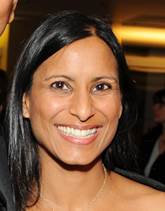 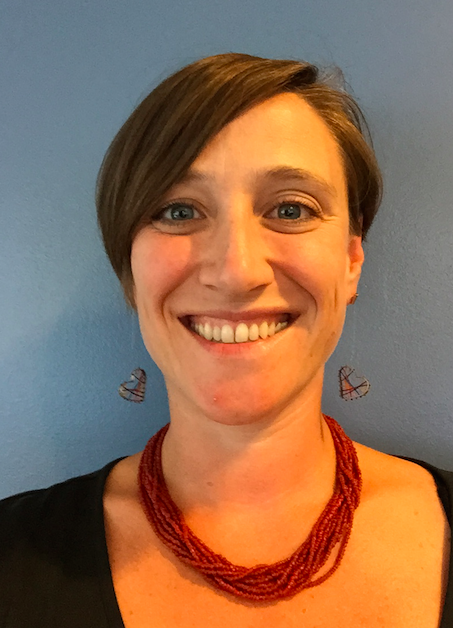 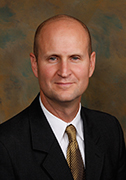 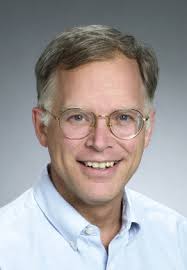 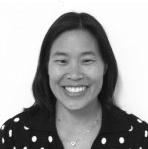 Natl Perinatal HIV Hotline & Clinicians Network
1-888-448-8765 (24/7)

Repro ID_HIV listserv 
Marliese.Warren@ucsf.edu
Lealah.Pollock@ucsf.edu
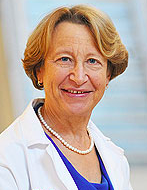 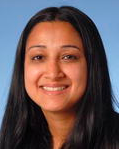 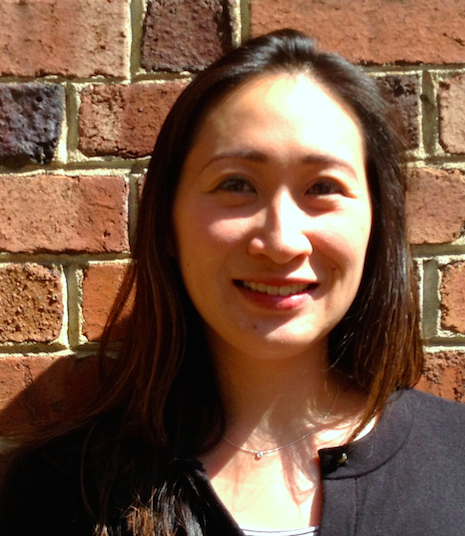 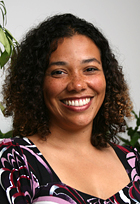 QUESTIONS?